TIN HỌC 3 – TUẦN 6
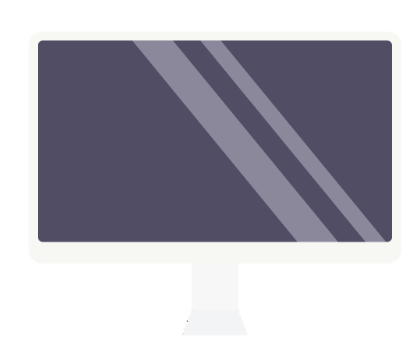 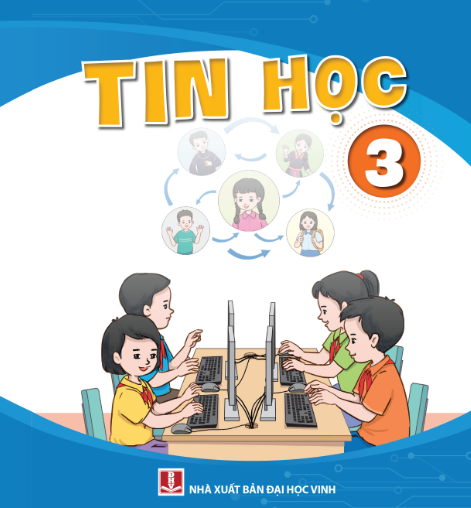 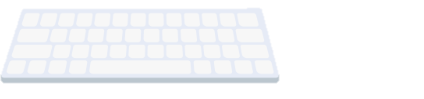 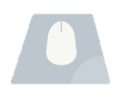 ÔN BÀI CŨ
Nêu chức năng của bàn phím, chuột, màn hình và loa?
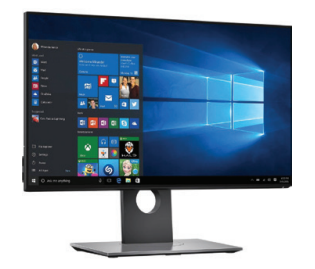 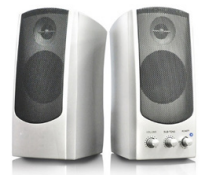 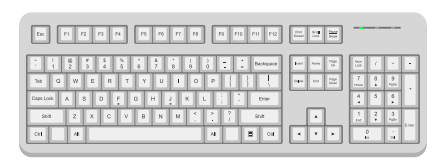 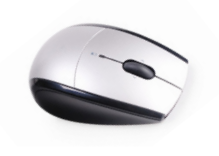 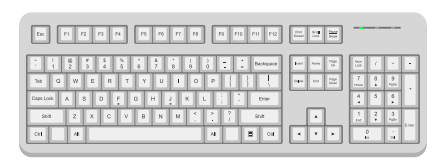 Giúp điều khiển máy tính …
Bàn phím
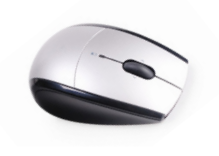 Chuột
Để phát âm thanh
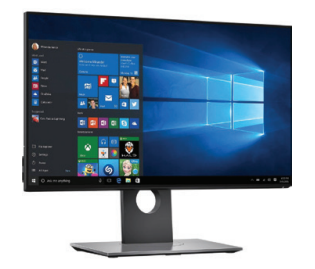 Gửi các tín hiệu vào máy tính
Màn hình
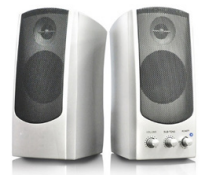 Loa
Nơi hiển thị kết quả làm việc
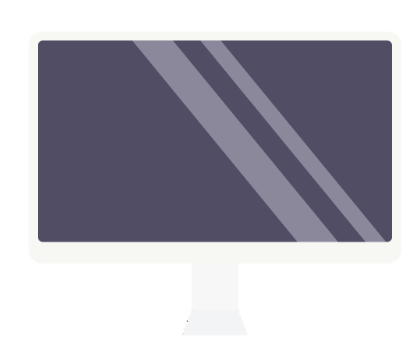 Bài 6 – SỬ DỤNG CHUỘT MÁY TÍNH
MÁY TÍNH VÀ EM
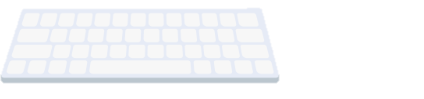 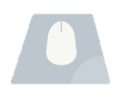 MỞ ĐẦU
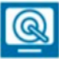 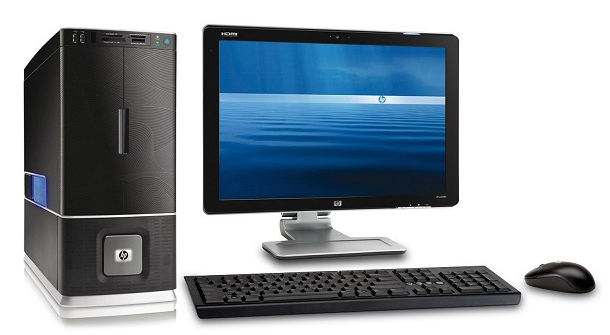 Để điều khiển máy tính dễ dàng và nhanh chóng em sử dụng thành phần nào?
Sử dụng chuột em có thể điều khiển máy tính dễ dàng, nhanh chóng.
KHÁM PHÁ
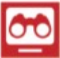 1
Chuột máy tính
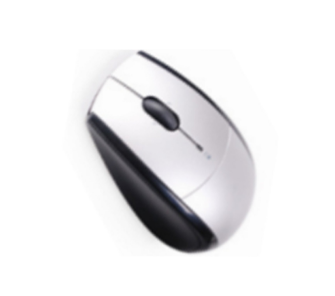 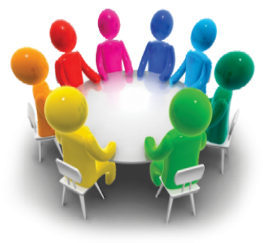 Em hãy cầm chuột, quan sát và thảo luận với bạn bên cạnh để phỏng đoán các bộ phận của chuột máy tính?
Chuột máy tính
KHÁM PHÁ
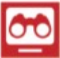 1
Chuột máy tính
Nút phải
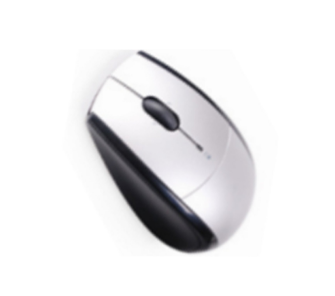 Nút trái
Nút cuộn
KHÁM PHÁ
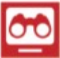 2
Cách cầm chuột
Cách cầm chuột đúng
Tay phải cầm chuột. Cổ tay để thẳng với bàn tay. Ngón trỏ đặt lên nút trái chuột. Ngón giữa đặt lên nút phải chuột. Các ngón còn lại giữ chuột.
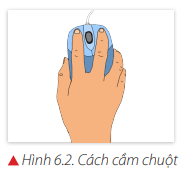 Em hãy quan sát hình bên và nêu cách cầm chuột đúng.
KHÁM PHÁ
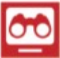 3
Thao tác với chuột
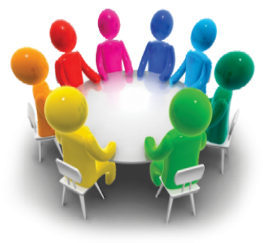 Các nhóm hãy đọc và làm theo hướng dẫn của các phần a, b, c, d, e, g của trong sách giáo khoa trang 17.
KHÁM PHÁ
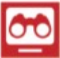 3
Thao tác với chuột
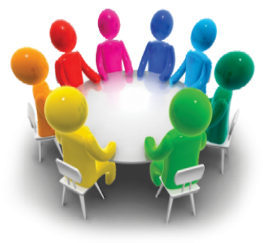 Các em thấy có mấy thao tác sử dụng chuột máy tính?
Các nhóm hãy đọc và làm theo hướng dẫn của các phần a, b, c, d, e, g của trong sách giáo khoa trang 17.
KHÁM PHÁ
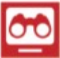 3
Thao tác với chuột
Di chuyển chuột
Nháy chuột
Nháy đúp chuột
Kéo thả chuột
Nháy nút phải chuột
Xoay nút cuộn
Theo các em thao tác nháy chuột và nháy đúp chuột giống và khác nhau ở điểm nào?
KHÁM PHÁ
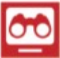 3
Thao tác với chuột
Mỗi khi thao tác với chuột thì thông tin điều khiển sẽ được chuyển cho máy tính thực hiện.
LUYỆN TẬP
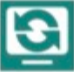 Em hãy cùng bạn quan sát hình 6.3 và cho biết tên từng bộ phận được đánh số 1, 2, 3.
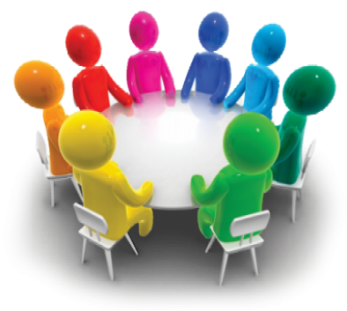 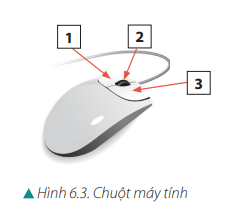 Nút cuộn
Nút trái
Nút phải
LUYỆN TẬP
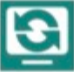 Em hãy trao đổi với bạn và chỉ ra các cặp tương ứng giữa các mục ở cột trái với các mục ở cột phải trong bảng bên. 
Ví dụ: 1 – a là sai; 1 – b là đúng.
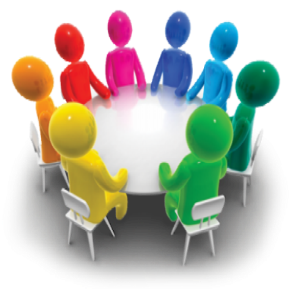 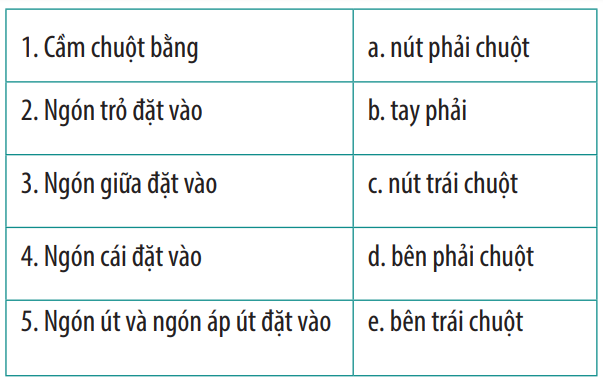 S
S
S
Đ
Đ
LUYỆN TẬP
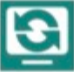 Em hãy trao đổi với bạn và cho biết lỗi sai khi cầm chuột trong các hình 6.4a, 6.4b, 6.4c và 6.4d.
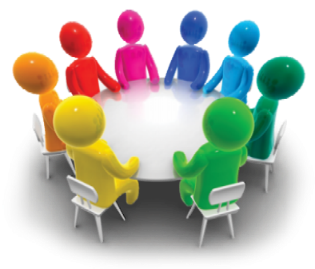 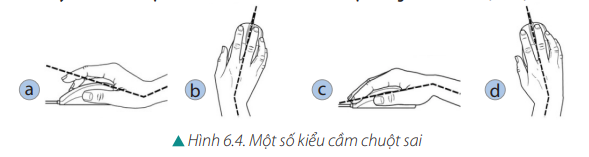 VẬN DỤNG
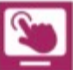 Em hãy trao đổi với bạn và:
Cho biết mỗi khi thực hiện thao tác với chuột thì thông tin điều khiển sẽ được chuyển đến đâu?
Ghép tên thao tác với cách thực hiện tương ứng trong bảng dưới đây.
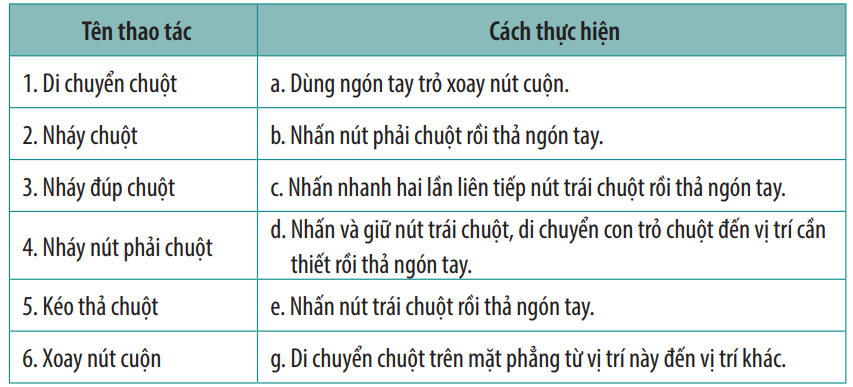 GHI NHỚ
Qua bài học ngày hôm nay, các em biết được có mấy thao tác sử dụng chuột? Đó là những thao tác nào?
GHI NHỚ
Các thao tác với chuột: Nháy chuột, Di chuyển, Kéo thả, Nháy đúp chuột, Nháy nút phải chuột, Xoay nút cuộn … giúp em điều khiển máy tính dễ dàng.
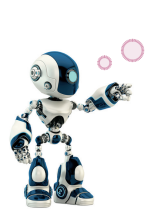